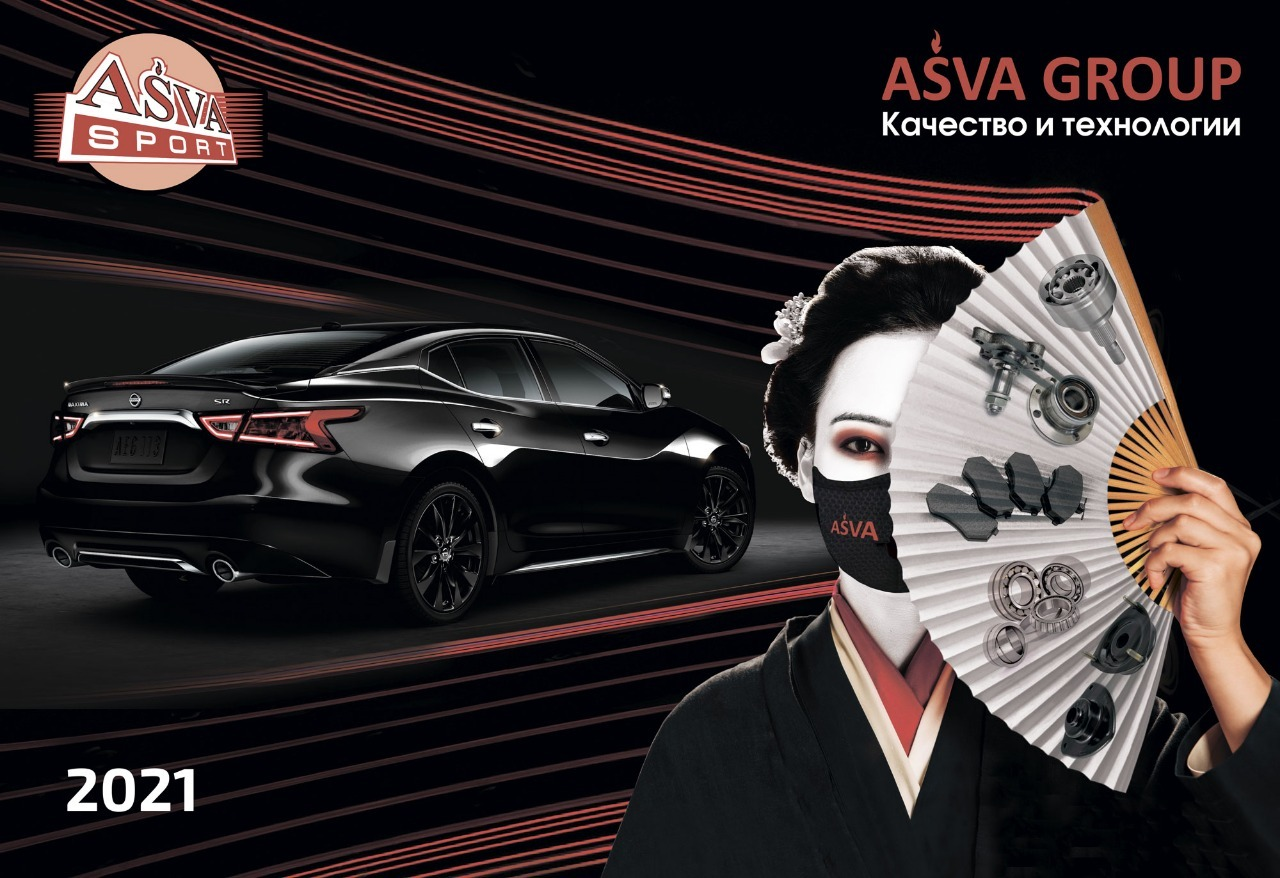 Techlogies and advantages
About us
ASVA TRADING is the exclusive supplier of the ASVA® spare parts in Europe
Key area of activity is WHOLESALE of spare parts for passenger cars
Spare parts for consumers, who are not ready to overpay for a brand name but want to purchase auto parts of worthy quality
We offer our customers reasonable prices for certified
and tested alternative spare parts
for vehicles made in Japan, Korea,
Europe, USA
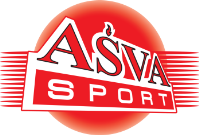 WWW.ASVA-TRADING.COM
The company was established in 2003.
Warehouse size : 2200 m³
Number of persons employed : 98
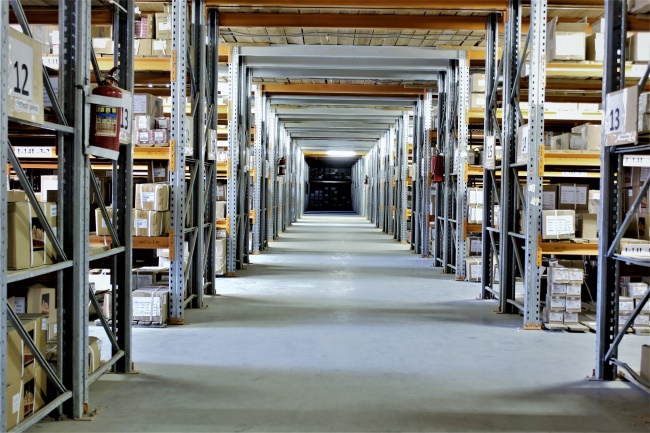 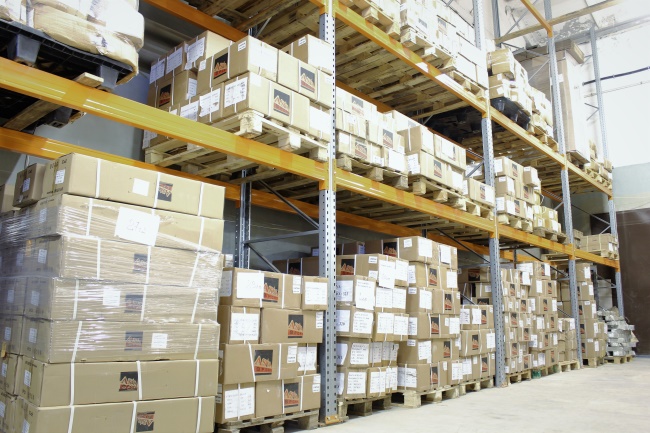 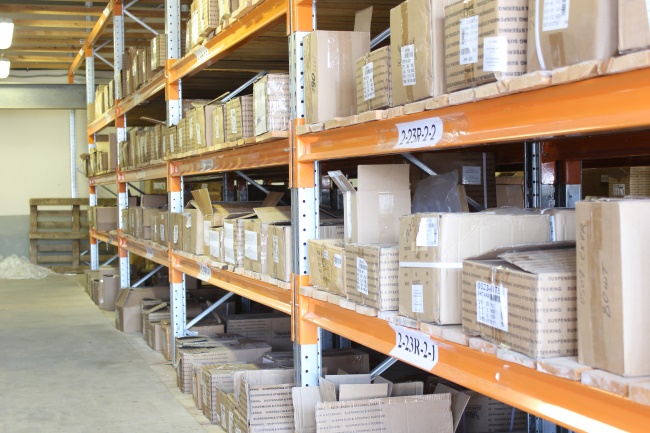 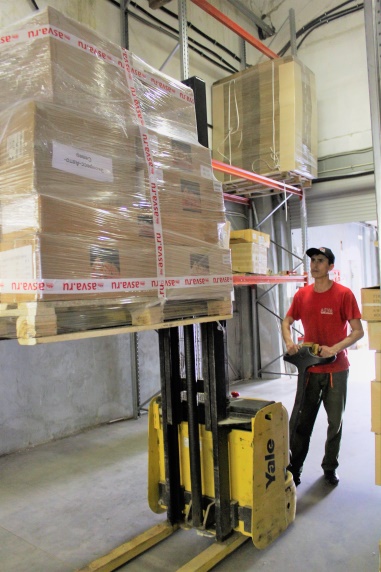 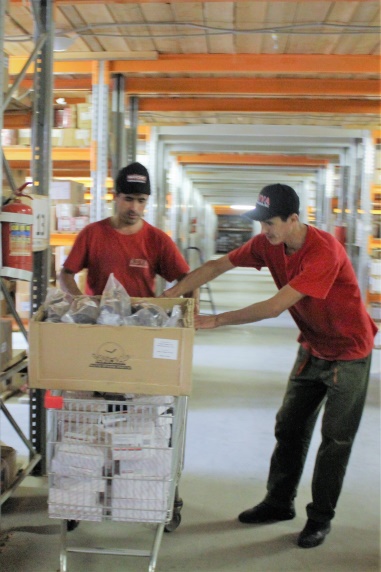 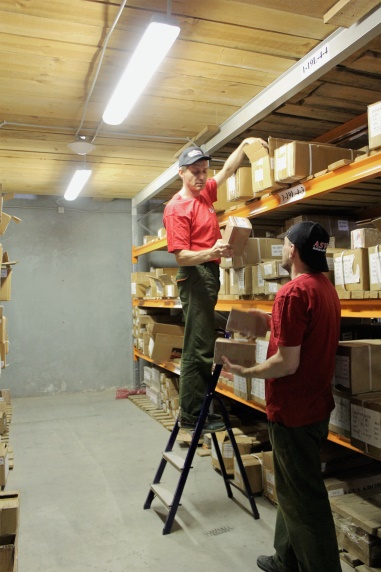 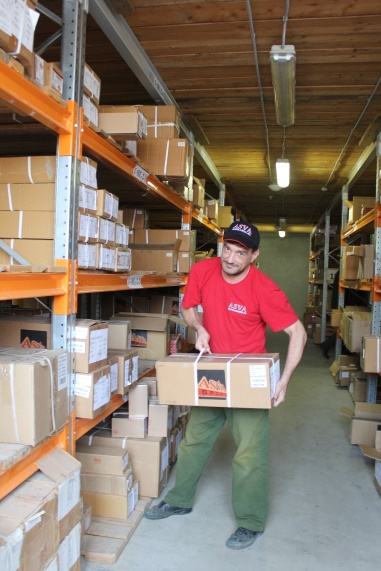 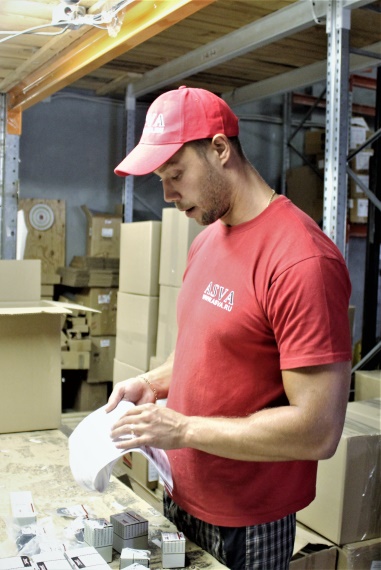 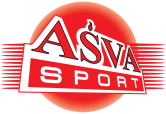 WWW.ASVA-TRADING.COM
Company brief history
New range launching– brake calipers ASVA
2019
2018
Entry into new markets - Kazakhstan, Belarus
2018
Start of replace brand Akitaka with ASVA
Line extension of all ranges at or north of 20 percent
2017
2016
Opening of a branch offices in Krasnoyarsk (Russia)
2015
New range launching– strut mountings, engine mountings, tension rollers ASVA
2014
Achieving “TecAlliance CERTIFIED DATA SUPPLIER" commendation
2013
Opening of a branch offices in Krasnodar, Irkutsk, Vladivostok (Russia)
2012
Opening of a branch offices in Rostov-on-Don , Ekaterinburg (Russia)
2012
New range launching– wheel hubs ASVA
2012
New warehouse in Moscow 2400 sq m
2011
New range launching– bushings AKITAKA
2010
Opening of a branch offices in Novosibirsk, Khabarovsk (Russia)
2007
Registration of brand AKYOTO
2006
Registration of brand AKITAKA
2003
Establishment of a company and registration of brand ASVA
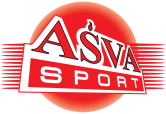 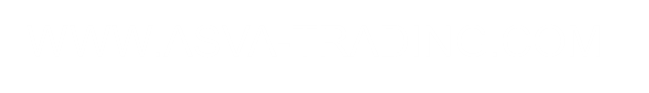 Plants
Over 40 plants in Southeast Asia
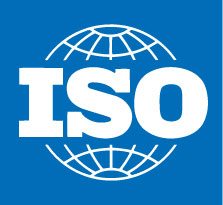 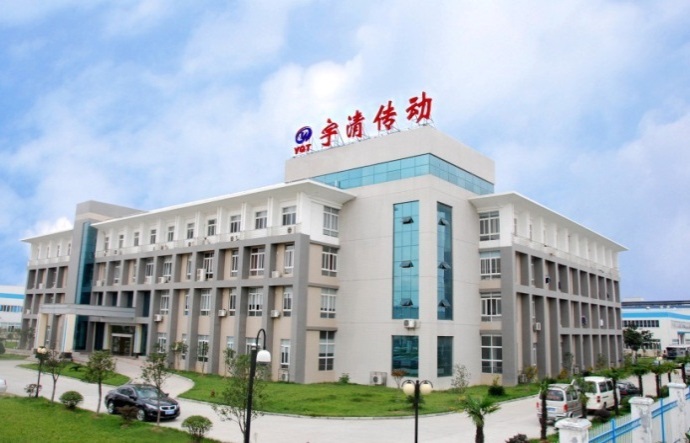 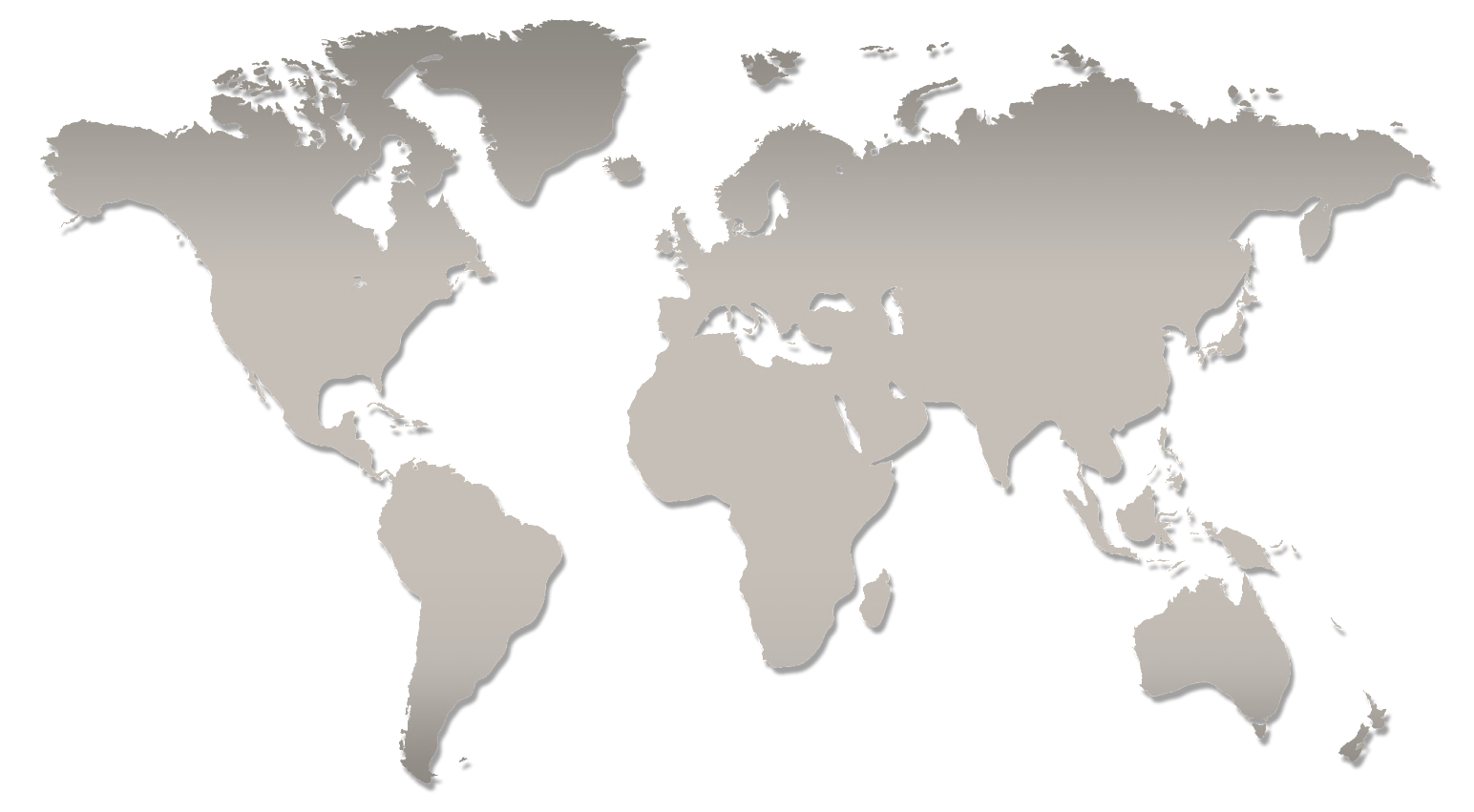 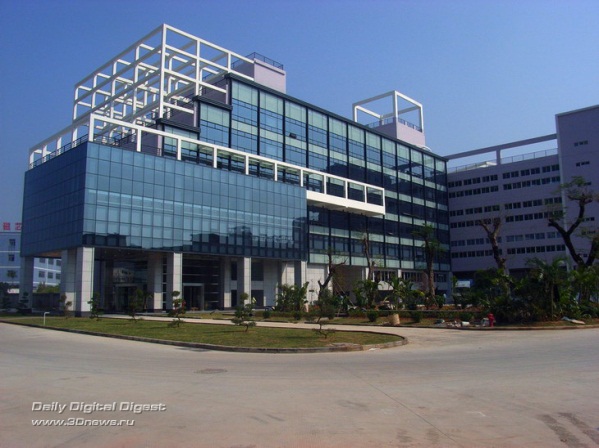 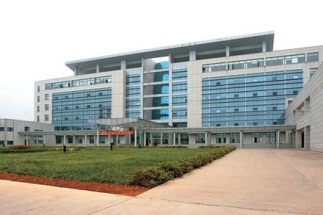 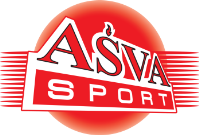 WWW.ASVA-TRADING.COM
Quality control
Our products are high-graded, because we:
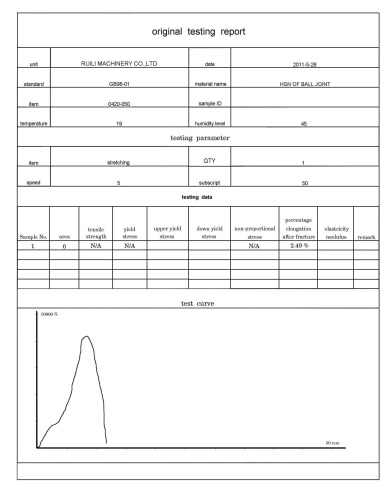 choose the best materials
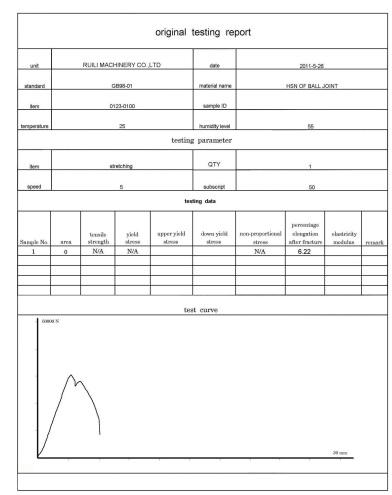 test our products using peculiar test equipment
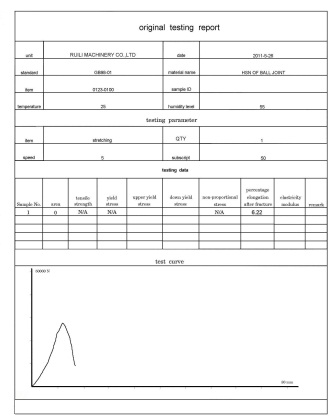 make products with allowance for severe driving conditions
use self-design projects
The finished products undergo a series of special tests. Each test cycle takes several days and simulates a mileage of several thousand kilometers. Finished items are tested to failure to diagnose critical loads and undergo long-term tests to simulate road conditions in aggressive environments.
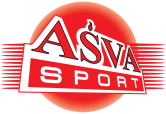 WWW.ASVA-TRADING.COM
Product testing
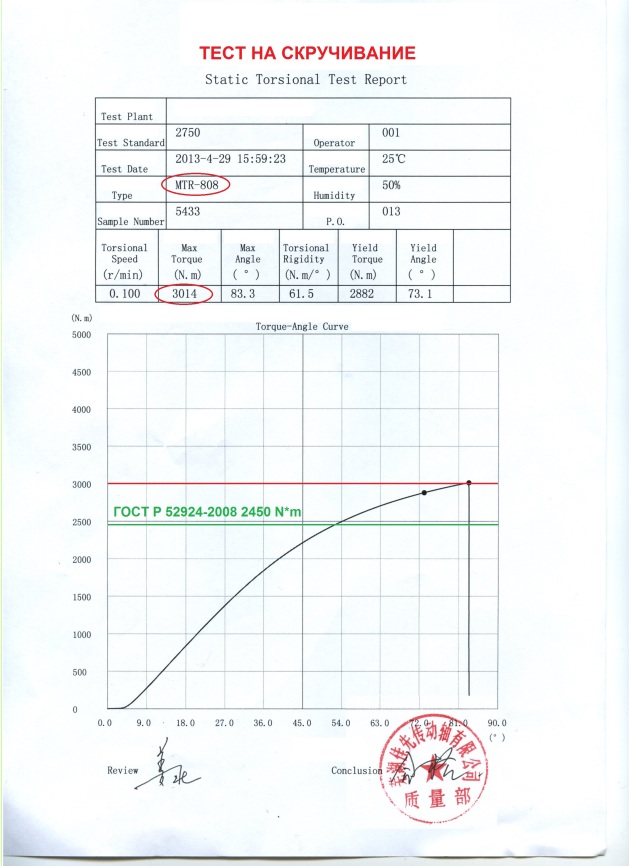 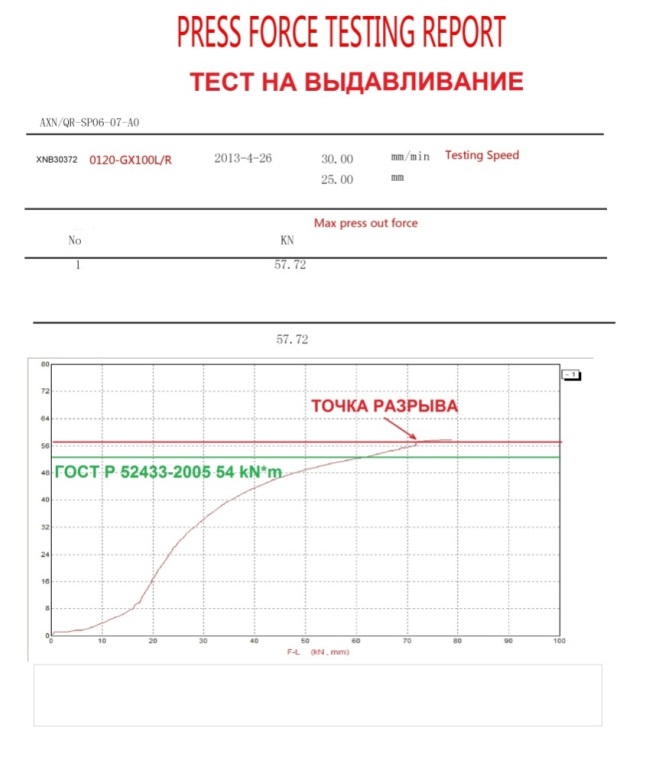 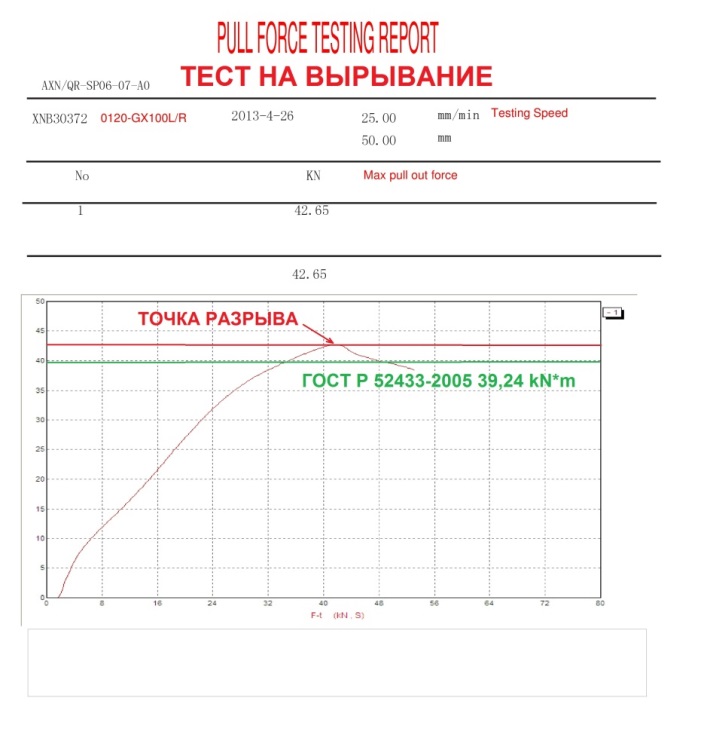 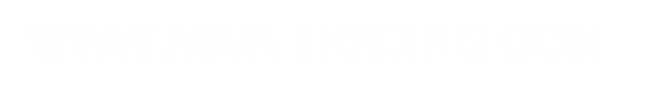 Test results must be documented. When accepting goods for quality in production, our employees study the results of the tests carried out and, if in doubt, conduct additional testing under the control of an expanded commission. Confirmed test results are archived and by them we can track the quality of virtually every detail in the event of non-standard cases.
www.asva.ru
www.asva.ru
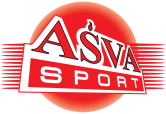 WWW.ASVA-TRADING.COM
+7(495) 902-64-58
ASVA®  Products
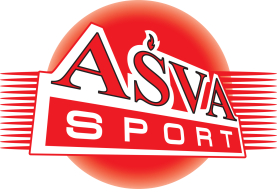 Engine mountings
Tie-rod ends
Control arms
Stabilizer rods
Tie rods
Tension rollers 
Brake calipers
Bushings
Ball joints
Strut mountings
CV Joints
Hubs and wheel bearings
Drive Shafts
CV Joint Boots
Drive Shafts Assembly
The manufacturing is carried out  on modern certified equipment by permanent control of the compliance with manufacturing processes. Technical characteristics and parameters of the  ASVA® products exactly match those of original products by world-known manufacturers.
An example of such a policy would be the use of AAR type tripoids, which improves the performance of a part significantly. Usually, manufacturers of non-genuine spare parts do not use this type of tripoid.
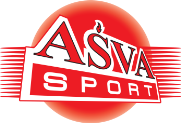 WWW.ASVA-TRADING.COM
ASVA TRADING LTD
ASVA® Products
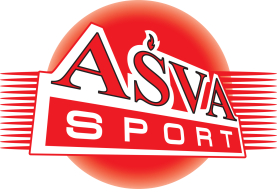 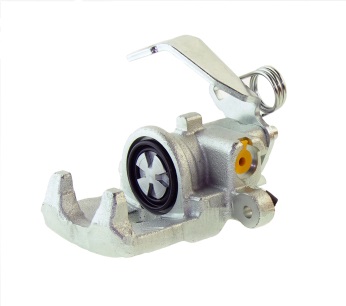 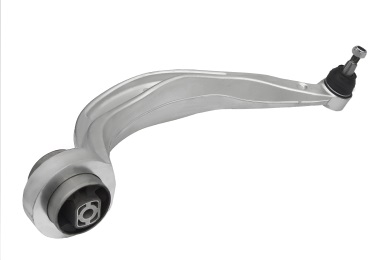 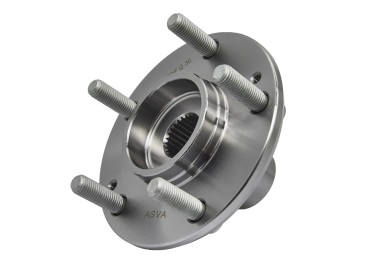 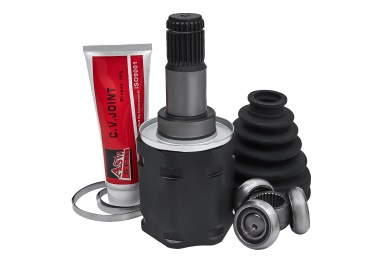 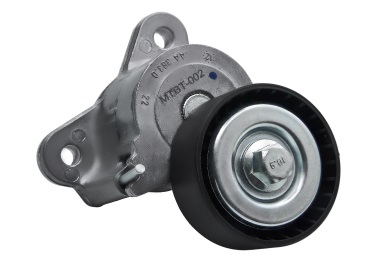 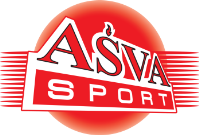 WWW.ASVA-TRADING.COM
ASVA TRADING LTD
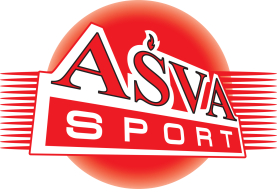 ASVA® Products
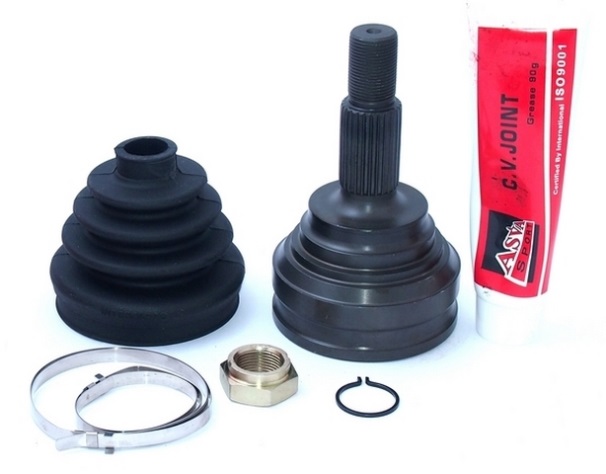 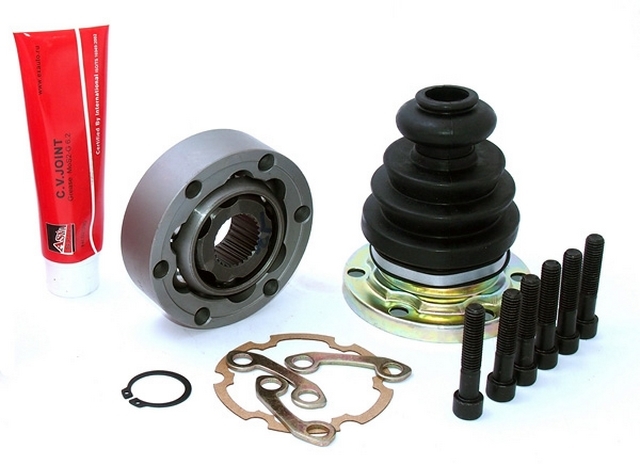 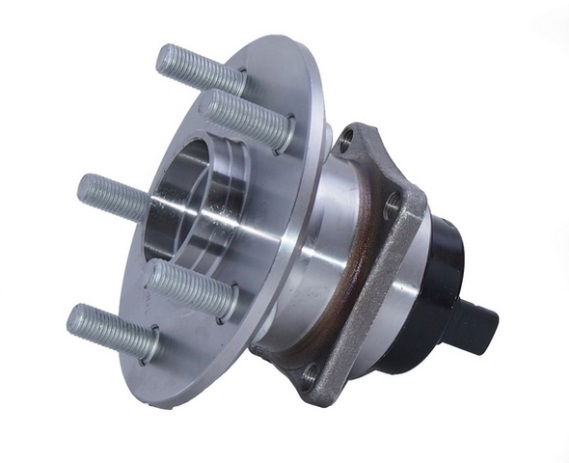 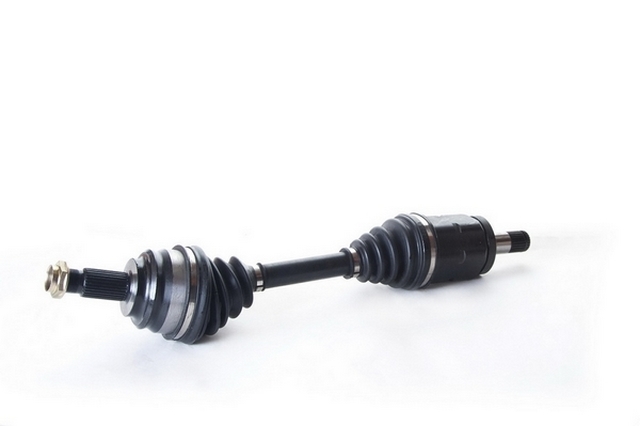 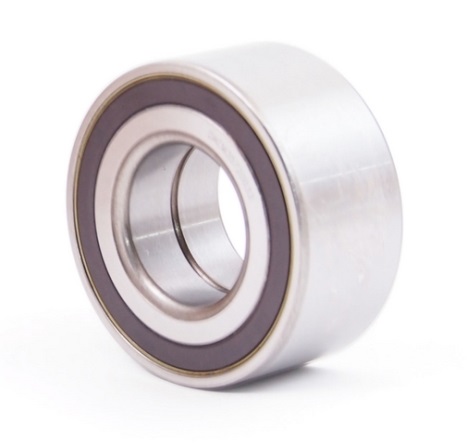 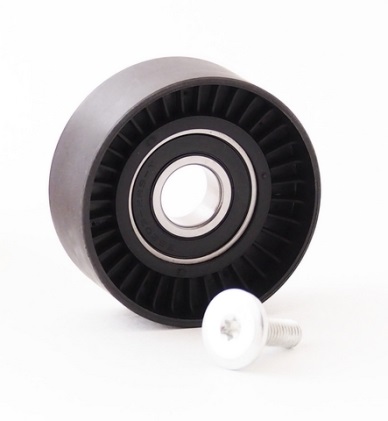 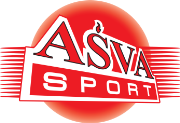 WWW.ASVA-TRADING.COM
Functional and recognizable package
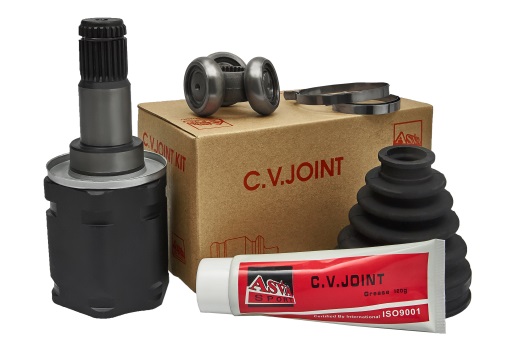 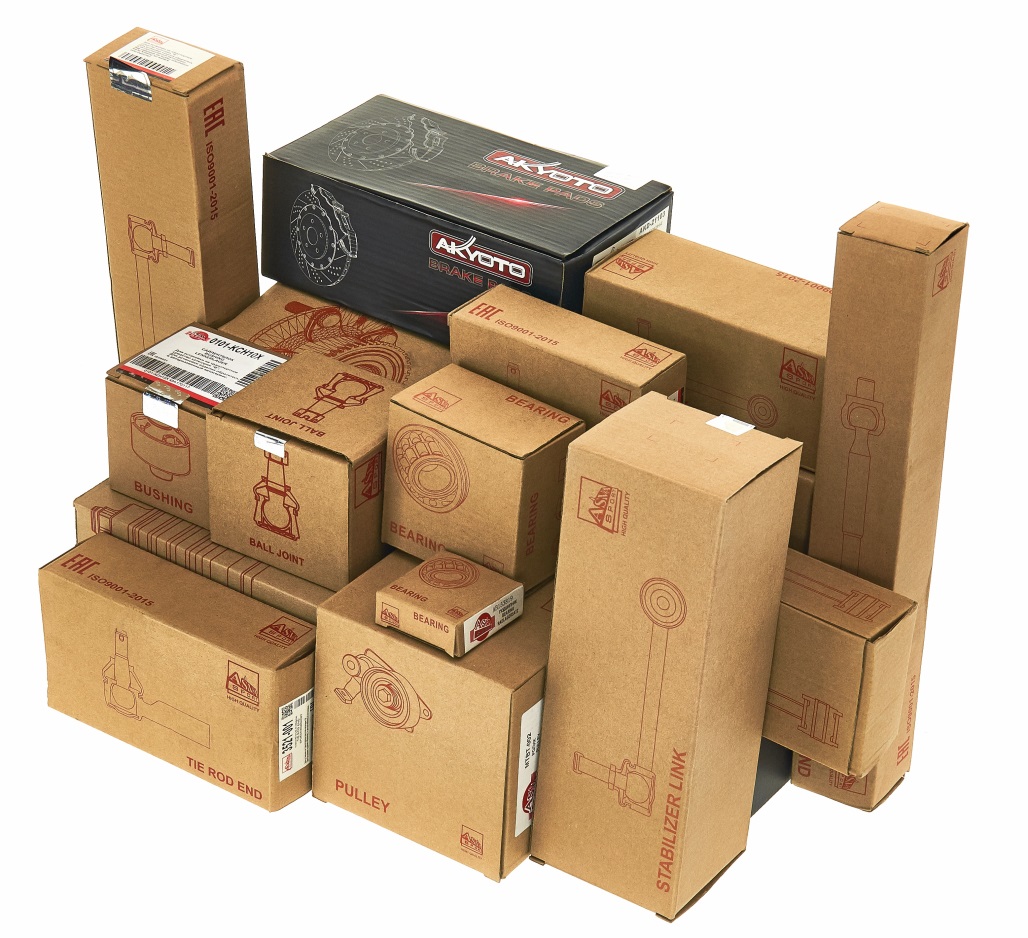 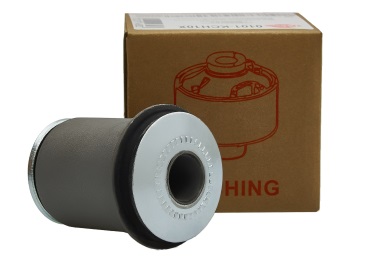 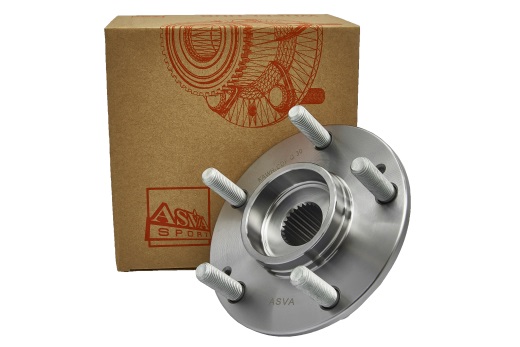 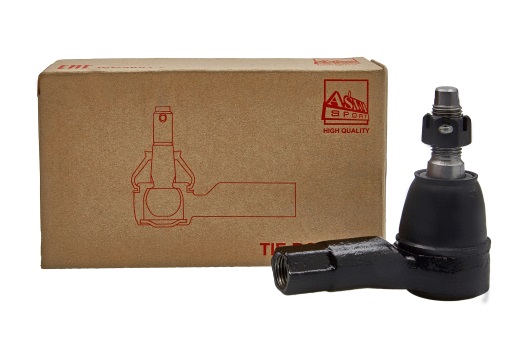 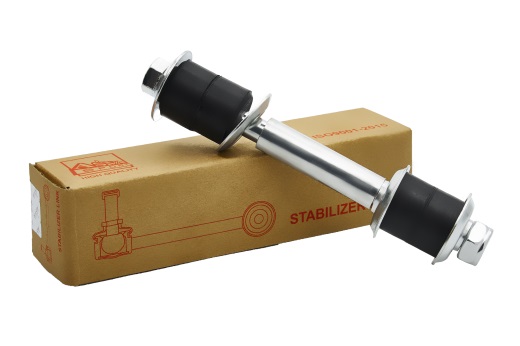 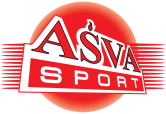 WWW.ASVA-TRADING.COM
TecDoc
Sinse 2014 ASVA COMPANY has had achieved the "TecAlliance CERTIFIED DATA SUPPLIER" commendation
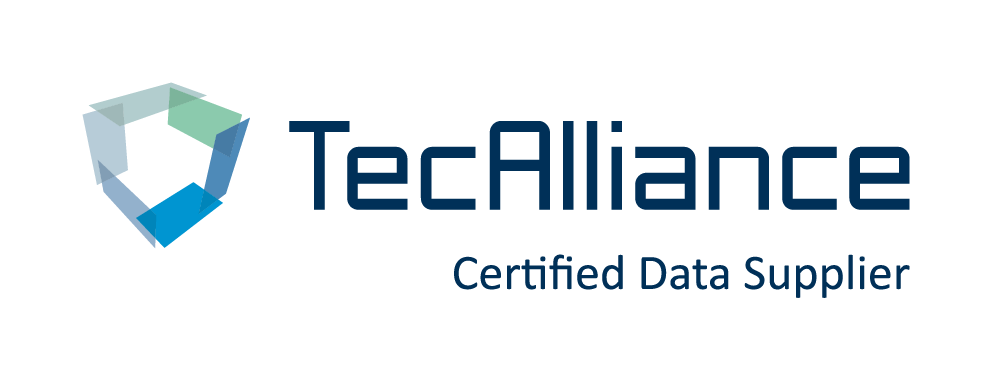 Brand ASVA® is officially rated status A-Supplier by TecAlliance
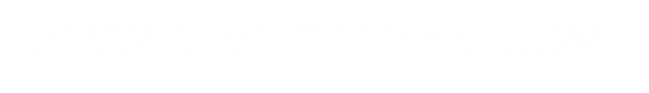 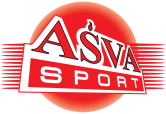 Warranty
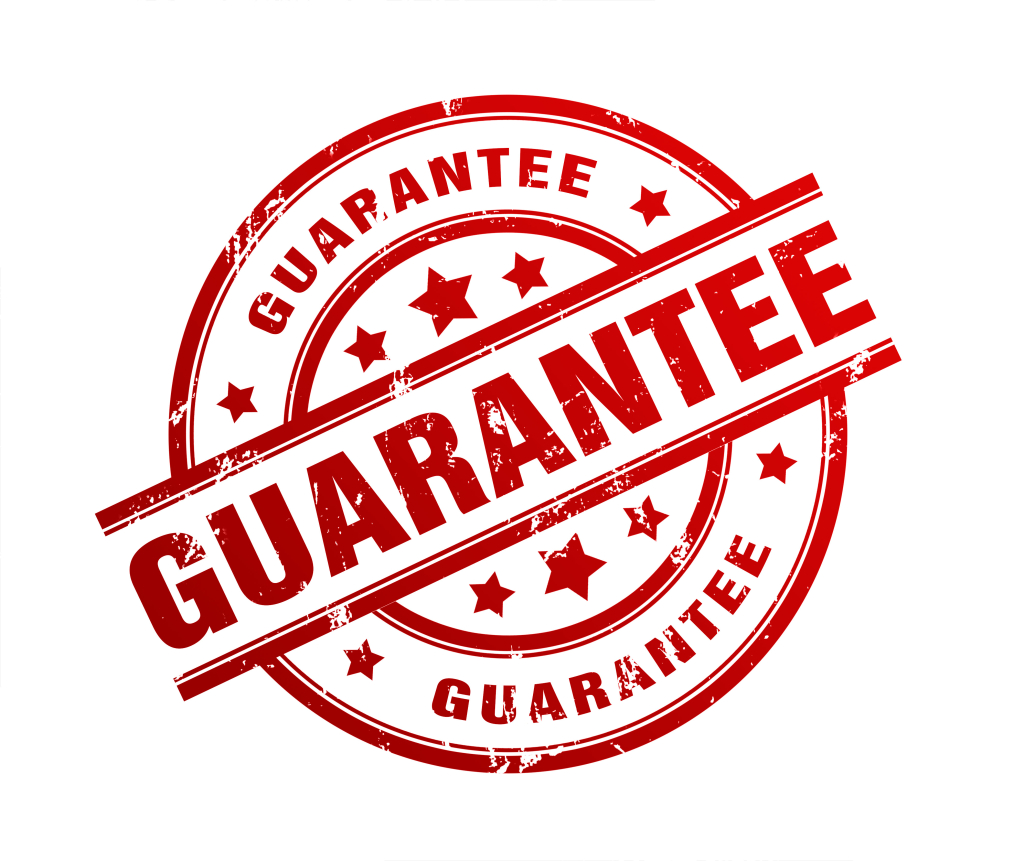 24 months
It is important to feel the dependability of a partner and we understand this well. It is possible to exchange or return ASVA products within the framework of European Law. According to statistics for 2019, only 0.2% of parts were returned due to manufacturing complaints
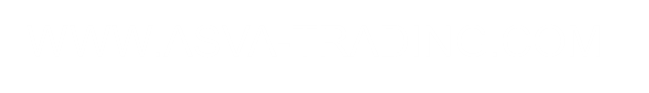 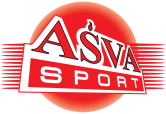 Quality Certificates
Quality of products is confirmed by:

certificate  EACU (Eurasian Customs Union)
certificate ISO 9001:2015
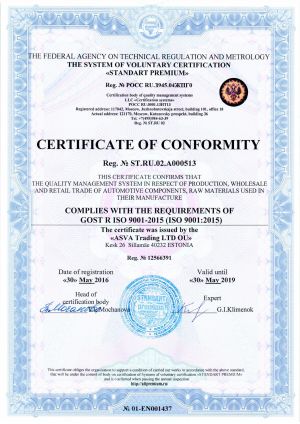 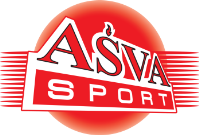 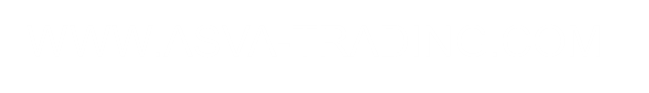 Legal notice
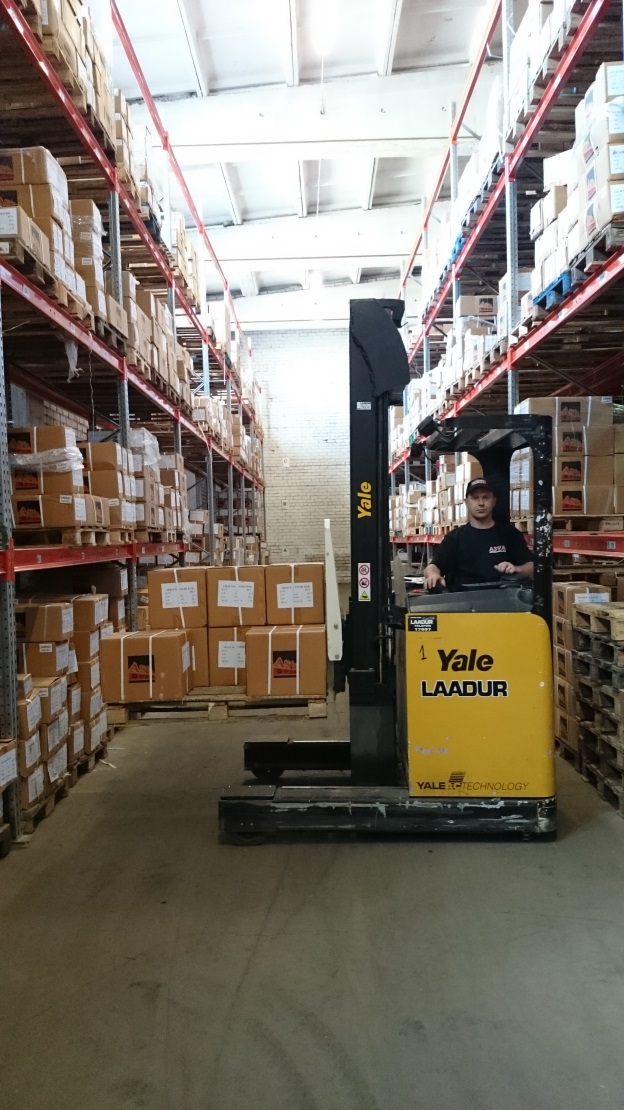 ASVA TRADING LTD OÜ
Tallinna mnt 3, Sillamäe linn, 
Ida-Viru maakond, 40233
Eesti Vabariik / Estonia

Reg. 12566391
KMKR EE101707930

Warehouse: Tallinna maantee 3, Sillamäe linn, Ida-Viru maakond, 40231 
Eesti Vabariik / Estonia
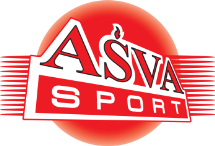 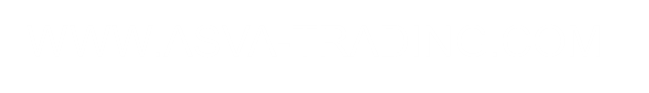 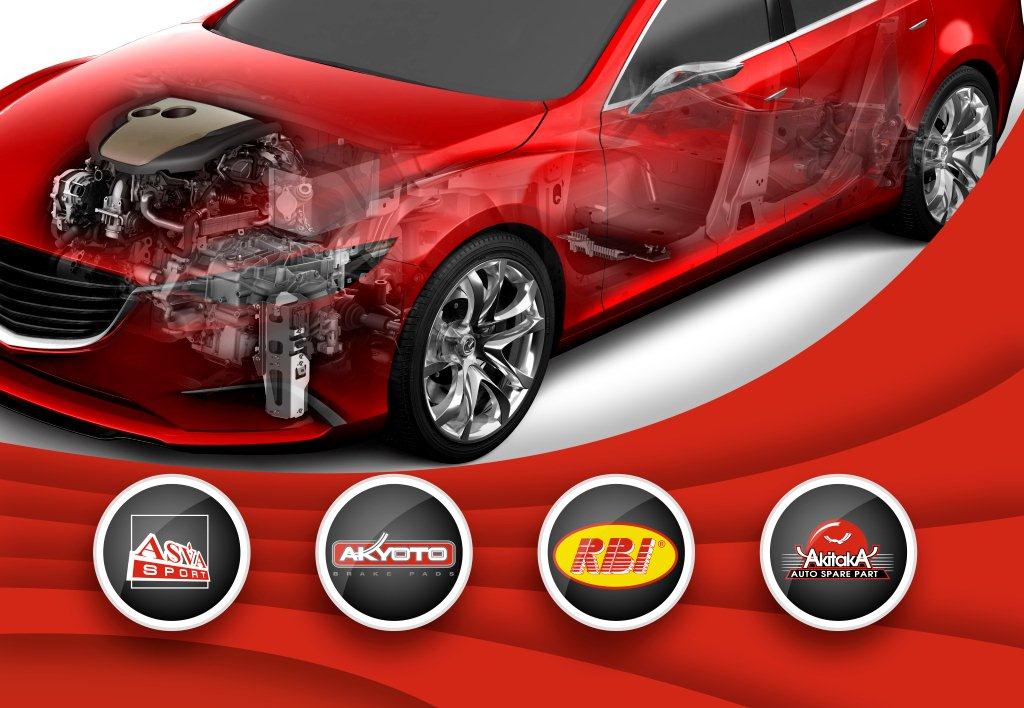 E-mail: europa@asva-trading.com
             manager@asva-trading.com
Теl. +372 56936772
www.asva-trading.com
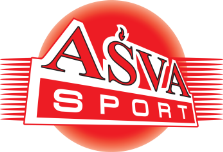 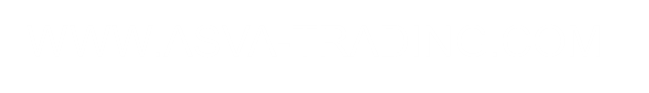 ASVA TRADING LTD